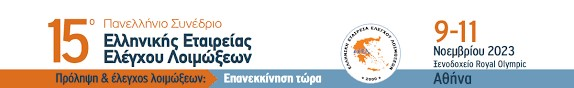 ΕΜΒΟΛΙΑΣΤΙΚΗ ΚΑΛΥΨΗ ΕΠΑΓΓΕΛΜΑΤΙΩΝ ΥΓΕΙΑΣ ΕΝΑΝΤΙ ΤΗΣ ΕΠΟΧΙΚΗΣ ΓΡΙΠΗΣ: ΔΕΔΟΜΕΝΑ ΔΕΥΤΕΡΟΒΑΘΜΙΟΥ ΝΟΣΟΚΟΜΕΙΟΥ, 2016-2022  
Καλατζή Παναγιώτα1, Διονυσοπούλου Μάρθα1, Τσιγκάρη Κυριακή1, Μαρινάκη Ελένη2

1. Ν.Μ. Σπάρτης, Σπάρτη
2. Γ.Ν. Χανίων, Χανιά
ΕΙΣΑΓΩΓΗ
ΥΛΙΚΟ & ΜΕΘΟΔΟΣ
Ο αντιγριπικός εμβολιασμός των επαγγελματιών υγείας (ΕΥ) είναι απαραίτητος για την προστασία των ιδίων, των συναδέλφων και των ασθενών τους και προλαμβάνει την εκδήλωση νοσοκομειακών επιδημικών εξάρσεων λόγω διασποράς του ιού [1].
Δεδομένα εμβολιασμού έναντι της εποχικής γρίπης συλλέχθηκαν για το σύνολο των ΕΥ του νοσοκομείου (Ιατρούς, Νοσηλευτές, λοιπό επιστημονικό προσωπικό, εργαζόμενους στην Τεχνική και Διοικητική υπηρεσία), κατά τις περιόδους εποχικής γρίπης 2016/2017 έως και 2021/2022, μέσω του Γραφείου Νοσοκομειακών Λοιμώξεων και σύμφωνα με τη γραπτή ή προφορική δήλωση του κάθε εργαζόμενου. ΕΥ υπό μακροχρόνια άδεια εξαιρέθηκαν από τη μελέτη.
Η μέση ΕΚ των Ιατρών ήταν 42.6%, των Νοσηλευτών 18,2%, του λοιπού επιστημονικού προσωπικού 29.1%, ενώ τα αντίστοιχα ποσοστά για τους εργαζομένους στην Τεχνική και Διοικητική υπηρεσία ήταν 28,9% και 22.8%. Υψηλότερα ποσοστά ΕΚ σημειώθηκαν από τους Ιατρούς κατά την περίοδο εποχικής γρίπης 2019/2020 (70.7%), ενώ το χαμηλότερο ποσοστό (6.7%) καταγράφηκε από τους Νοσηλευτές κατά την περίοδο 2016/2017. Μεταβολή στην ΕΚ παρατηρήθηκε κατά την «οξεία φάση» της πανδημίας Covid-19, όπου από 42,9% (2019/2020) μειώθηκε σε 25.7% (2020/2021) και 30.3% (2021/2022).
ΣΚΟΠΟΣ
Ο υπολογισμός της εμβολιαστικής κάλυψης (ΕΚ) έναντι της εποχικής γρίπης ΕΥ δευτεροβάθμιου νοσοκομείου.
ΑΠΟΤΕΛΕΣΜΑΤΑ
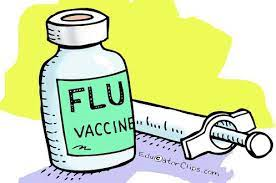 Η μέση ΕΚ των ΕΥ για τις υπό μελέτη περιόδους εποχικής γρίπης ήταν 26%, με διακύμανση από 11.1% (2016/2017) έως 42.9% (2019/2020).
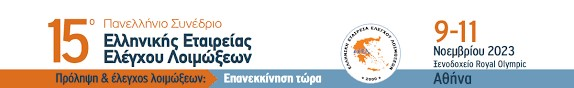 ΕΜΒΟΛΙΑΣΤΙΚΗ ΚΑΛΥΨΗ ΕΠΑΓΓΕΛΜΑΤΙΩΝ ΥΓΕΙΑΣ ΕΝΑΝΤΙ ΤΗΣ ΕΠΟΧΙΚΗΣ ΓΡΙΠΗΣ: ΔΕΔΟΜΕΝΑ ΔΕΥΤΕΡΟΒΑΘΜΙΟΥ ΝΟΣΟΚΟΜΕΙΟΥ, 2016-2022  
Καλατζή Παναγιώτα1, Διονυσοπούλου Μάρθα1, Τσιγκάρη Κυριακή1, Μαρινάκη Ελένη2

1. Ν.Μ. Σπάρτης, Σπάρτη
2. Γ.Ν. Χανίων, Χανιά
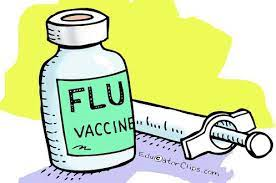 ΣΥΜΠΕΡΑΣΜΑΤΑ
Οι κύριες στρατηγικές δράσεις που εφαρμόστηκαν για την προώθηση του αντιγριπικού εμβολιασμού των ΕΥ αφορούσαν  την ευαισθητοποίηση του προσωπικού και την προαγωγή του αισθήματος ευθύνης και ασφάλειας, τον εμβολιασμό στο χώρο του Νοσοκομείου, τη λειτουργία κινητού συνεργείου εμβολιασμού και την παροχή δωρεάν εμβολιασμού μέσω συνταγογράφησης ή προμήθειας του εμβολίου από τον Εθνικό Οργανισμό Δημόσιας Υγείας (ΕΟΔΥ). Η στρατηγική της γραπτής δήλωσης άρνησης εμβολιασμού εφαρμόστηκε μόνο κατά την περίοδο 2017/2018, ωστόσο ο αντίκτυπός της στα ποσοστά εμβολιασμού δεν ήταν δυνατό να υπολογιστεί καθώς κατά την ίδια περίοδο εντάχθηκαν περισσότερες από μία στρατηγικές για την αύξηση της εμβολιαστικής κάλυψης των εργαζομένων .
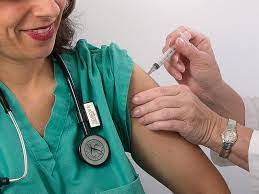 Ανεπαρκή βρέθηκαν τα ποσοστά αντιγριπικού εμβολιασμού των συμμετεχόντων ΕΥ σε σχέση με τον ελάχιστο επιθυμητό στόχο του 75%, που έχει τεθεί από την Ευρωπαϊκή Ένωση [2].  Η εφαρμογή μέτρων για την περαιτέρω ευαισθητοποίηση των ΕΥ και την αύξηση της εμβολιαστικής τους κάλυψης, κρίνεται απαραίτητη.
ΒΙΒΛΙΟΓΡΑΦΙΑ
Maltezou HC, Poland GA. (2016) Immunization of Health-Care Providers: Necessity and Public Health Policies. Healthcare (Basel, Switzerland) 4: 47. https://doi.org/10.3390/healthcare4030047 
Council of the European Union. Council recommendation of 22 December 2009 on seasonal influenza vaccination (2009/1019/EU). Brussels: OJEU 2009;348:71-72.